Navigating Financial Management Services (FMS)
Participants of the Self-Determination Program (SDP) are required to use a Financial Management Service (FMS) provider. Participants pay the FMS provider a fee from funds allocated through their individual budgets.

The FMS provider is an individual or entity vendored by Regional Center(s)
with the responsibility to: 

Uphold the Self-Determination Principles of Freedom, Support, Authority, Responsibility and Confirmation 
Maintain separate accounting of funds for each participant 
Help participants to manage and direct funds in individual budgets 
Ensure participants have the financial resources to implement Individual Program Plans throughout the year and that payments are within amounts authorized in individual budgets
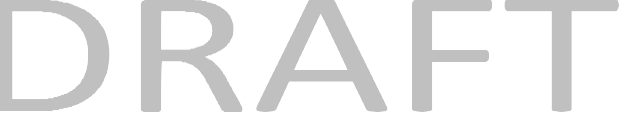 Navigating Financial Management Services (FMS)
The FMS provider supports participants with paying bills for goods and services or hiring employees. There are three FMS models: Fiscal Agent, Fiscal/Employer Agent (F/EA) and Co-Employer. The types of supports offered by the FMS provider vary in each model; participants select the model that best fits their individual needs and wants as well as their plans for using the funds in their individual budgets. FMS providers may offer one, two or all three of the FMS models. 

Depending on the model, the FMS provider:

Receives, tracks and disburses funds based on participants’ approved plans and individual budgets 
Processes payroll, withholds taxes  
Ensures compliance with laws 
Assists in verifying provider qualifications 
Prepares and distributes monthly individual budget statements/expenditure reports 
Maintains source documentation
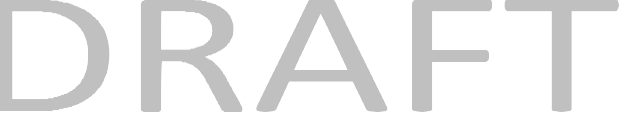 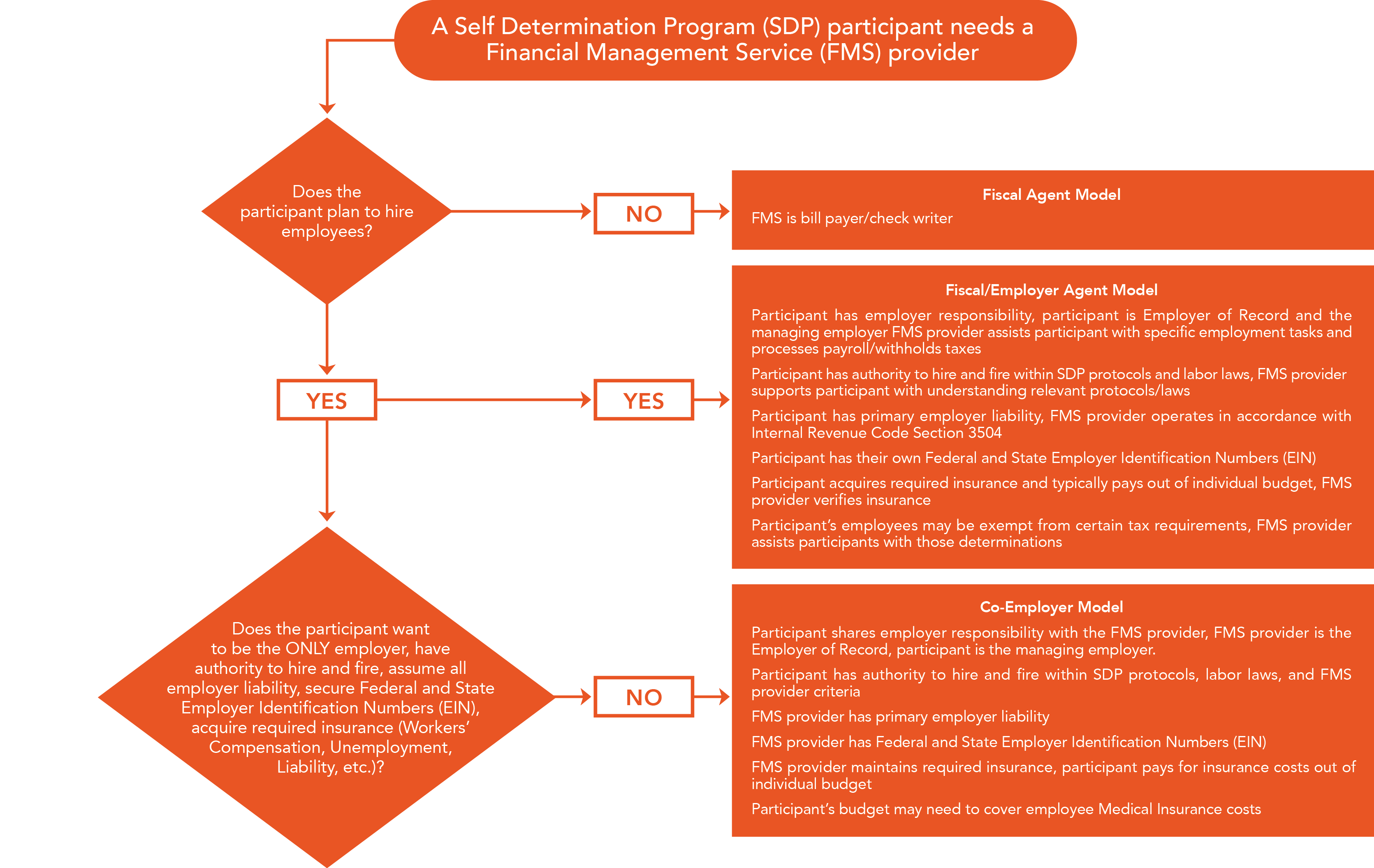